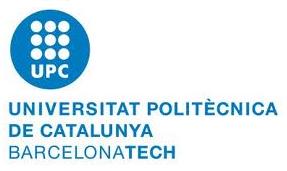 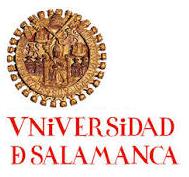 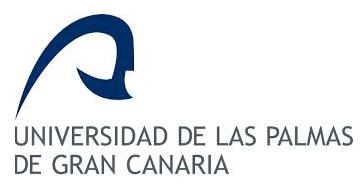 Tetrahedral Mesh Optimization Combining Boundary and
Inner Node Relocation and Adaptive Local Refinement
Socorro G.V.(1), Ruiz-Gironés E.(2), Oliver A.(1), Cascón J.M.(3), Escobar J.M.(1), Sarrate J.(2) and Montenegro R.(1)
(1) University Institute SIANI, University of Las Palmas de Gran Canaria, Spain
(2) Laboratori de Càlcul Numèric (LaCàN), Universitat Politècnica de Catalunya – BarcelonaTech, Spain
(3) Department of Economics and Economic History, University of Salamanca, Spain
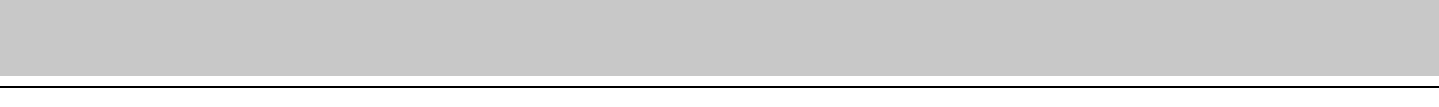 http://www.dca.iusiani.ulpgc.es/proyecto2012-2014
Motivation

Mesh Genus-Zero Solids
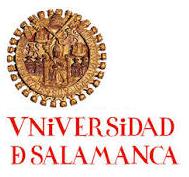 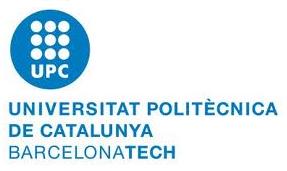 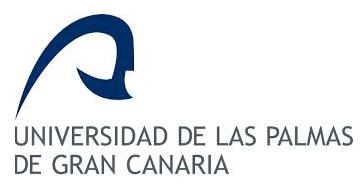 Mesh genus-zero solids and get a valid volumetric parameterization










Improve the quality of meshes generated ussing the Meccano method

Main drawback: boundary nodes attached at their location
Smooth of bondary nodes
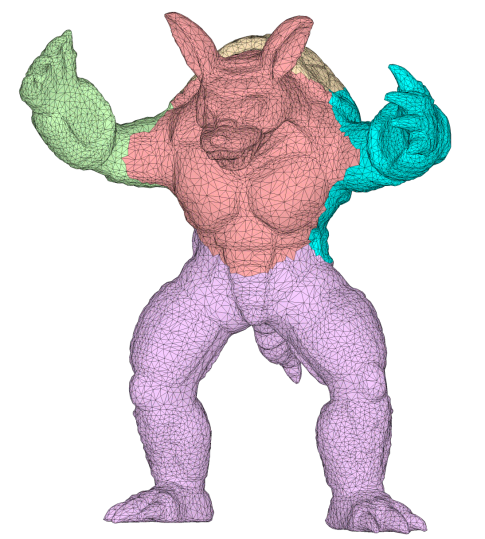 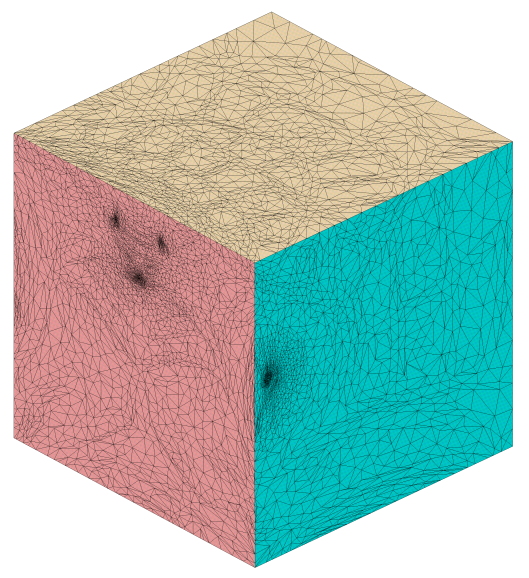 (b) parametric domain
(a) boundary surfaces
11th World Congress on Computational Mechanics (WCCM XI). 20 – 26 July 2014.
Tetrahedral Mesh Optimization Combining Boundary and Inner Node Relocation and Adaptive Local Refinement - 2
The Meccano Method

Surface Parameterization
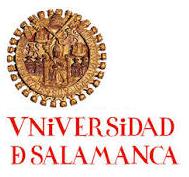 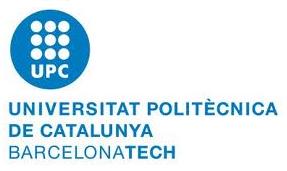 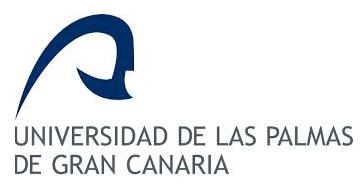 Map physical boundary surface to meccano boundary
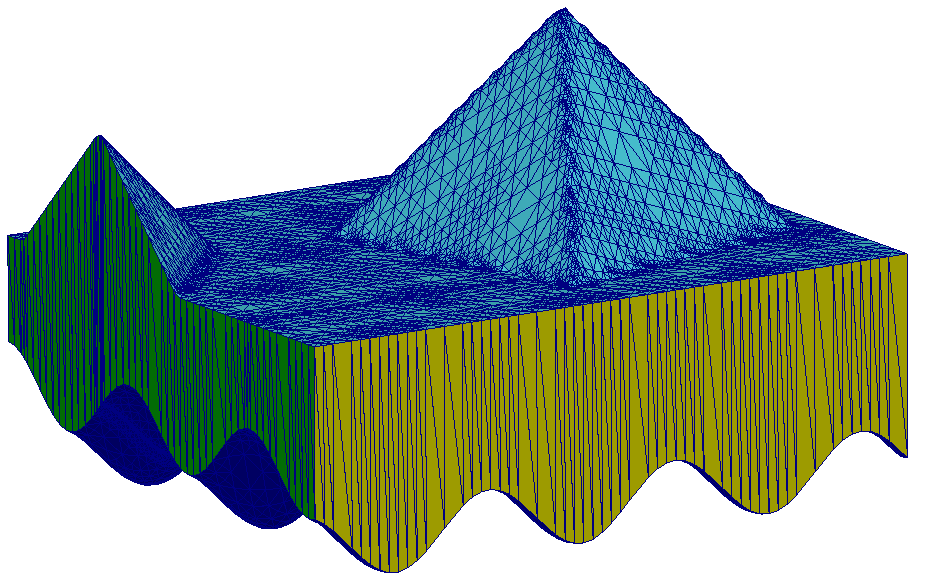 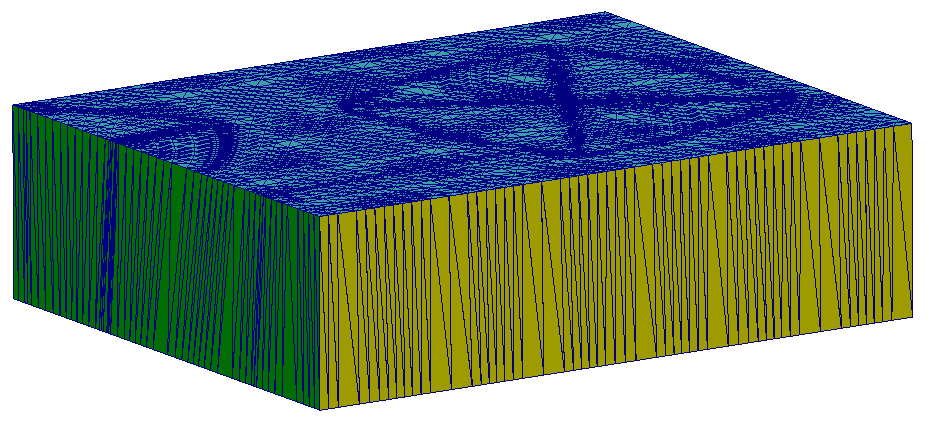 (a) solid boundary surfaces
(b) parametric domain
11th World Congress on Computational Mechanics (WCCM XI). 20 – 26 July 2014.
Tetrahedral Mesh Optimization Combining Boundary and Inner Node Relocation and Adaptive Local Refinement - 3
The Meccano Method

Surface Capture
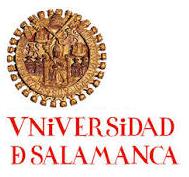 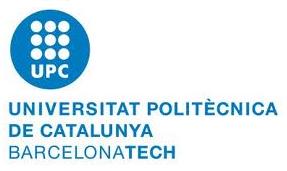 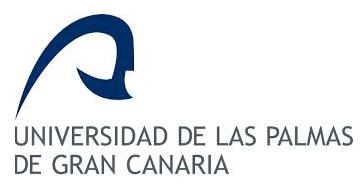 Mesh and refine the meccano to capture solid surfaces
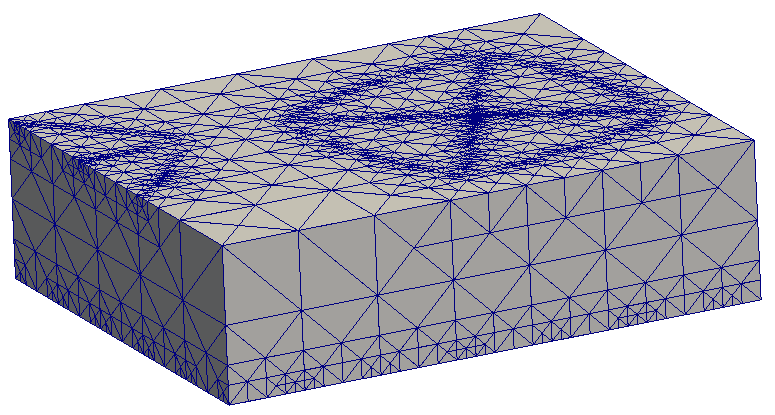 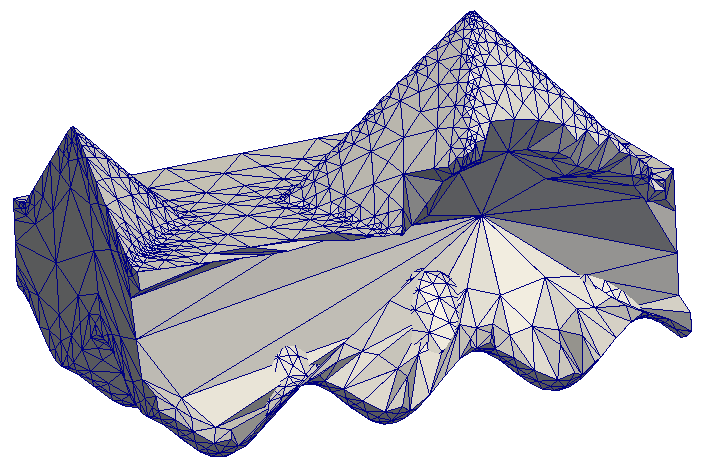 (a) refined meccano mesh
(b) solid mesh
11th World Congress on Computational Mechanics (WCCM XI). 20 – 26 July 2014.
Tetrahedral Mesh Optimization Combining Boundary and Inner Node Relocation and Adaptive Local Refinement - 4
The Meccano Method

Inner Nodes Location
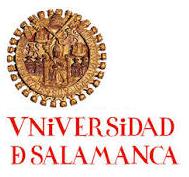 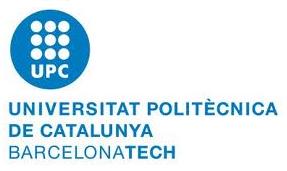 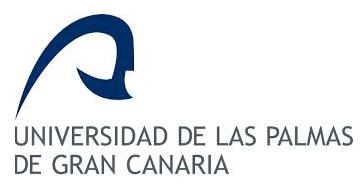 Apply Coons patches to get a reasonable location for inner nodes
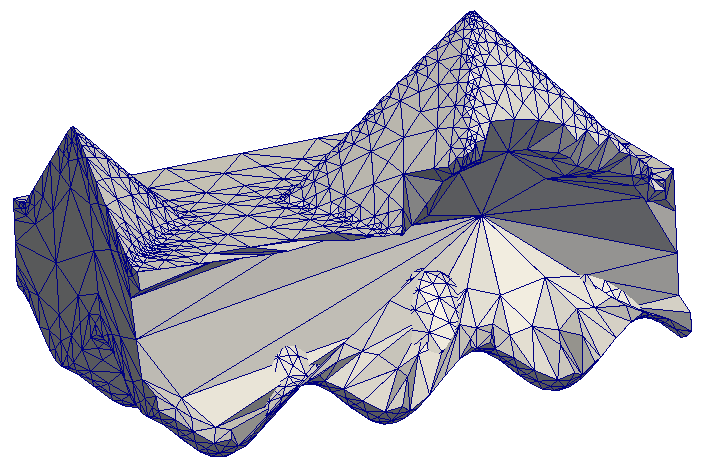 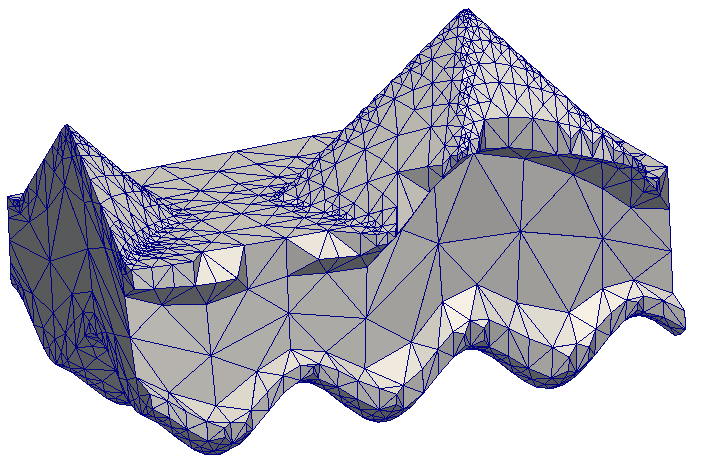 (a) solid mesh before Coons patches
(b) solid mesh after Coons patches
11th World Congress on Computational Mechanics (WCCM XI). 20 – 26 July 2014.
Tetrahedral Mesh Optimization Combining Boundary and Inner Node Relocation and Adaptive Local Refinement - 5
The Meccano Method

Untangle and Smoothing
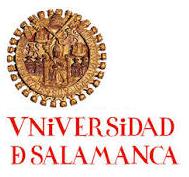 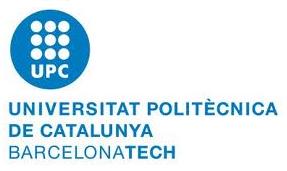 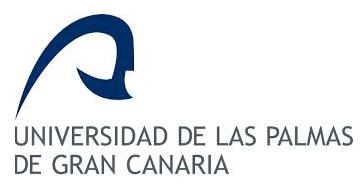 Simultaneous untangle and smoothing to get a valid mesh
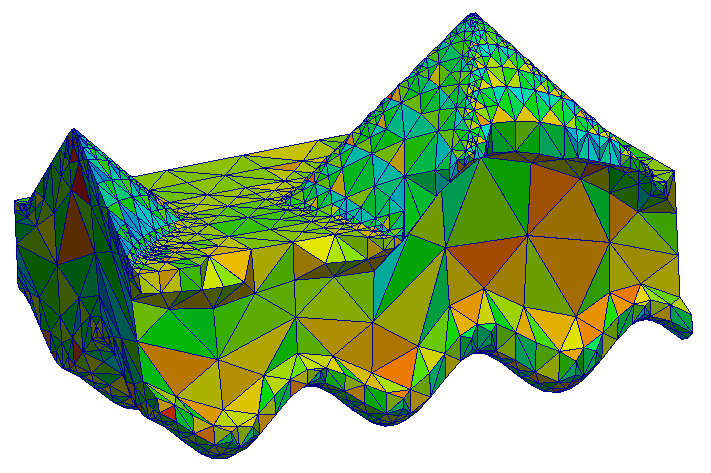 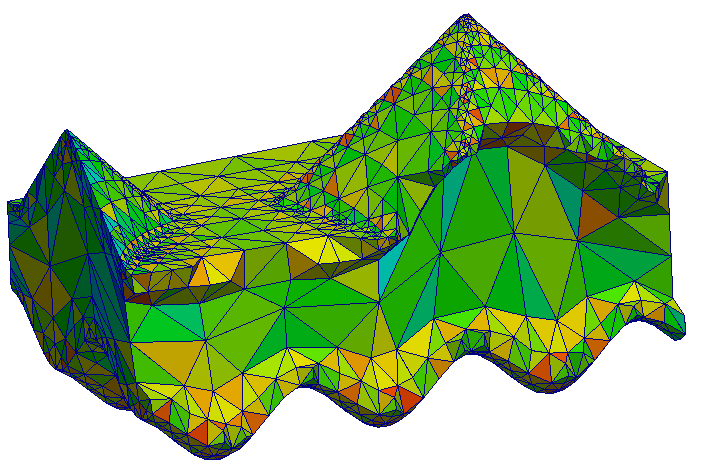 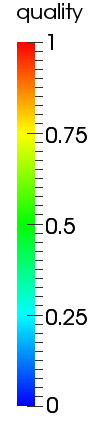 (a) tangled solid mesh
(b) untangled and smoothed solid mesh
11th World Congress on Computational Mechanics (WCCM XI). 20 – 26 July 2014.
Tetrahedral Mesh Optimization Combining Boundary and Inner Node Relocation and Adaptive Local Refinement - 6
The Meccano Method

Resulting Volume Parameterization
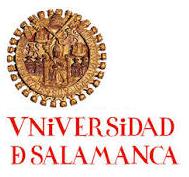 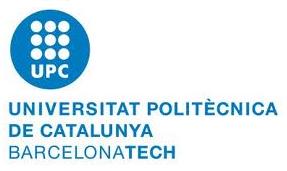 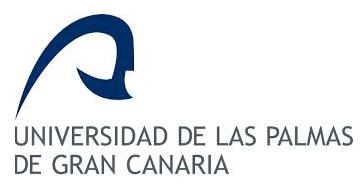 Volumetric parameterization from uniform structure Kossascky mesh to solid in physical domain
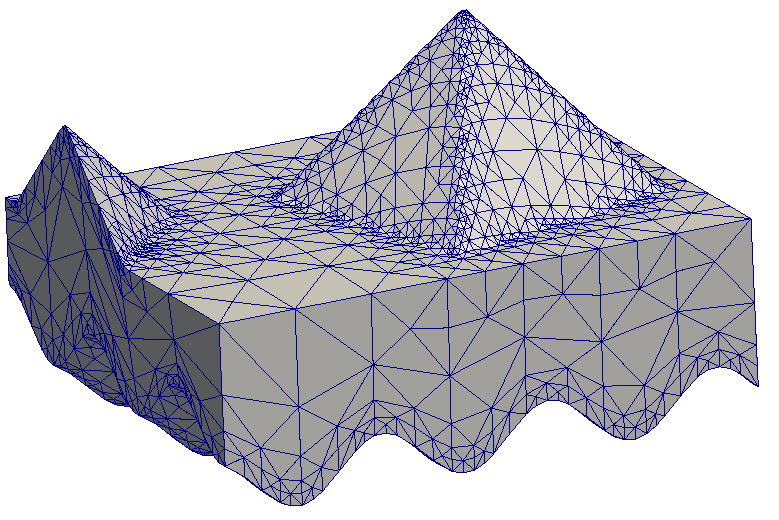 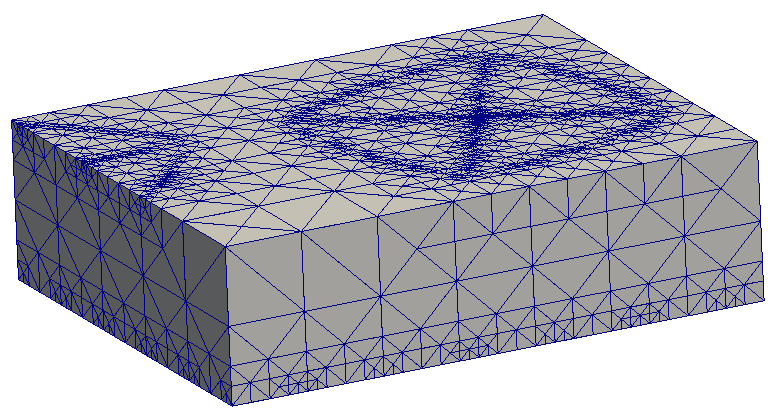 (a) uniform Kossascky  meccano mesh
(b) solid mesh in physical domain
11th World Congress on Computational Mechanics (WCCM XI). 20 – 26 July 2014.
Tetrahedral Mesh Optimization Combining Boundary and Inner Node Relocation and Adaptive Local Refinement - 7
Tetrahedral Mesh Smoothing

Inner Node Smoothing
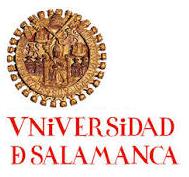 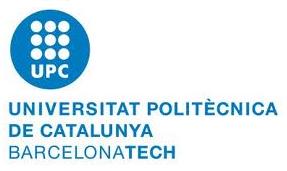 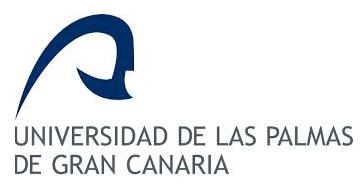 Unconstrained optimization problem in 3D physical domain
Physical coordinates as optimization variables
Quality measurement in physical domain

 Parametric counterpart as ideal              reduce the distortion
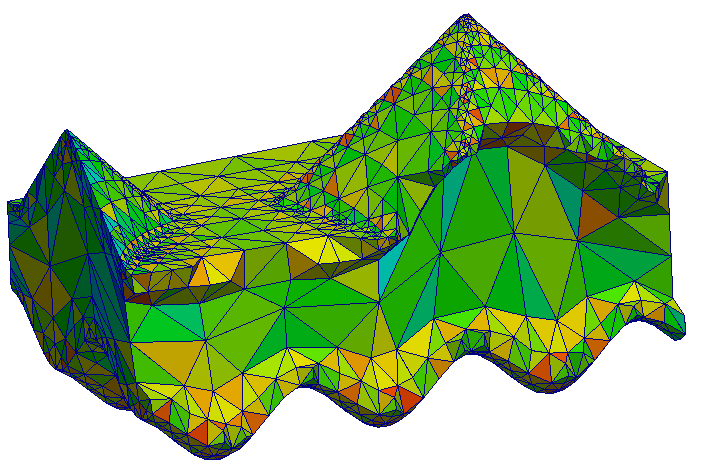 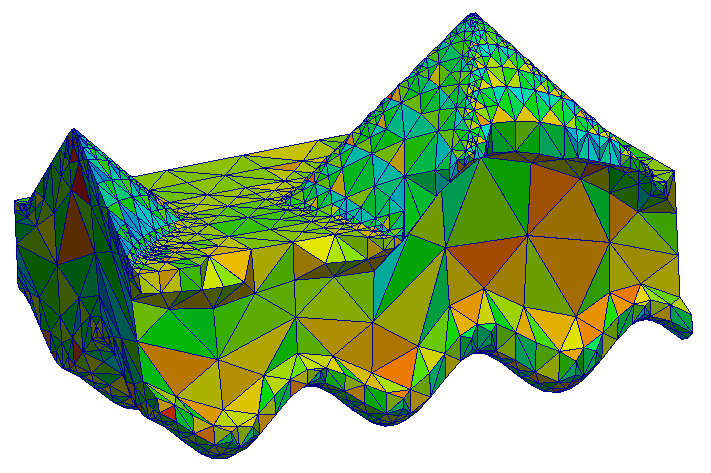 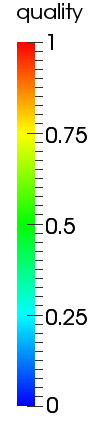 (b) after optimization
(a) before optimization
11th World Congress on Computational Mechanics (WCCM XI). 20 – 26 July 2014.
Tetrahedral Mesh Optimization Combining Boundary and Inner Node Relocation and Adaptive Local Refinement - 8
Tetrahedral Mesh Smoothing

Boundary Node Smoothing. Parameterizations
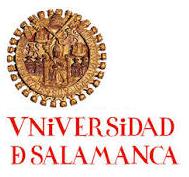 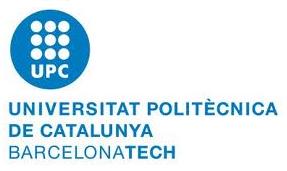 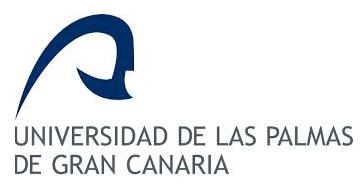 Exploit mesh parametrization to simplify the optimization problem
3D (physical)
surface constrained
2D (parametric)
rectangle constrained
mesh parameterization
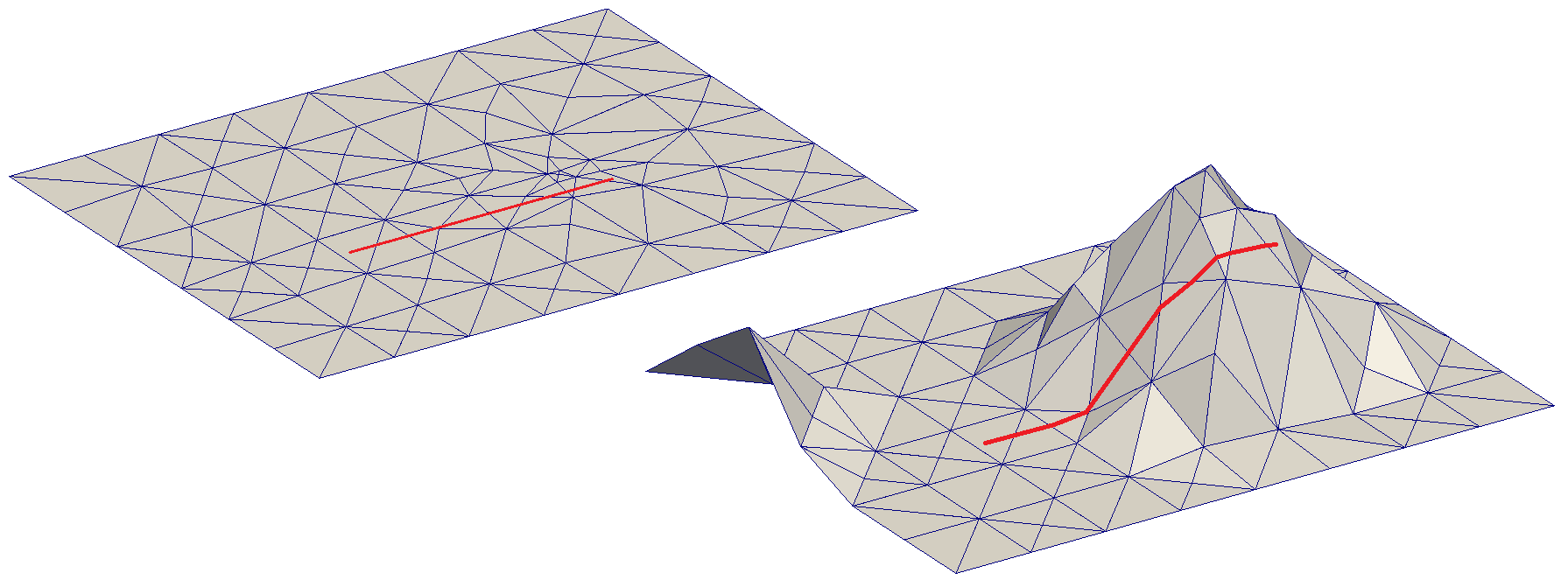 (a) parametric domain
(b) physical domain
11th World Congress on Computational Mechanics (WCCM XI). 20 – 26 July 2014.
Tetrahedral Mesh Optimization Combining Boundary and Inner Node Relocation and Adaptive Local Refinement - 9
Tetrahedral Mesh Smoothing

Boundary Node Smoothing. Optimization
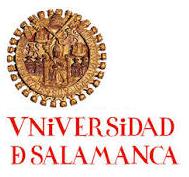 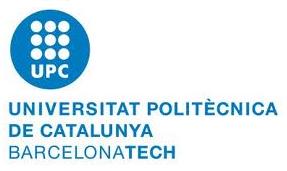 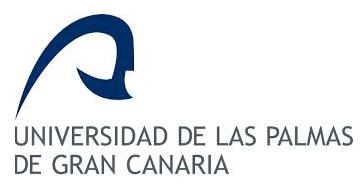 Optimization
Parametric coordinates as optimization variables
Quality measurement in physical domain
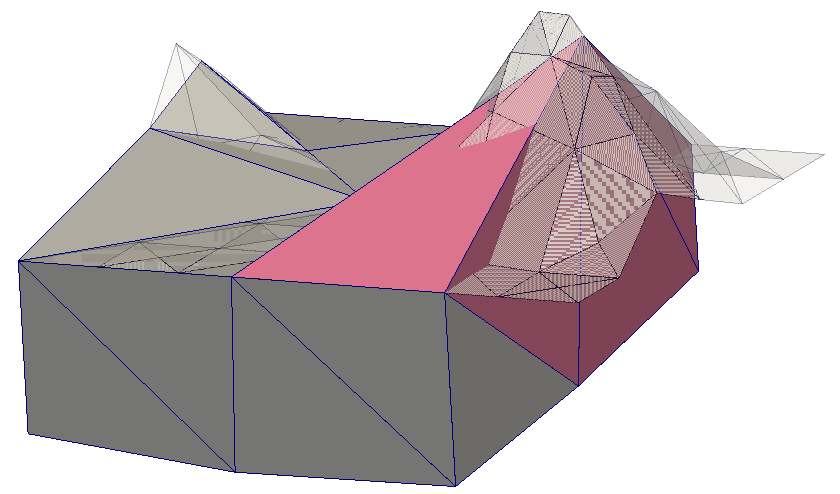 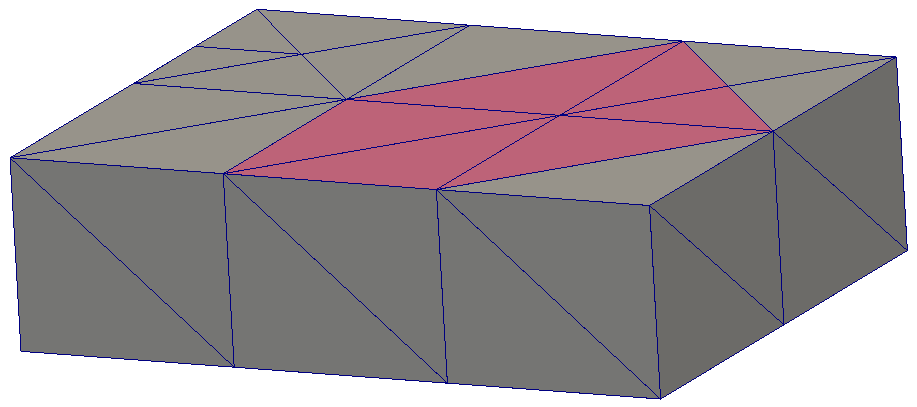 (a) Initial locations
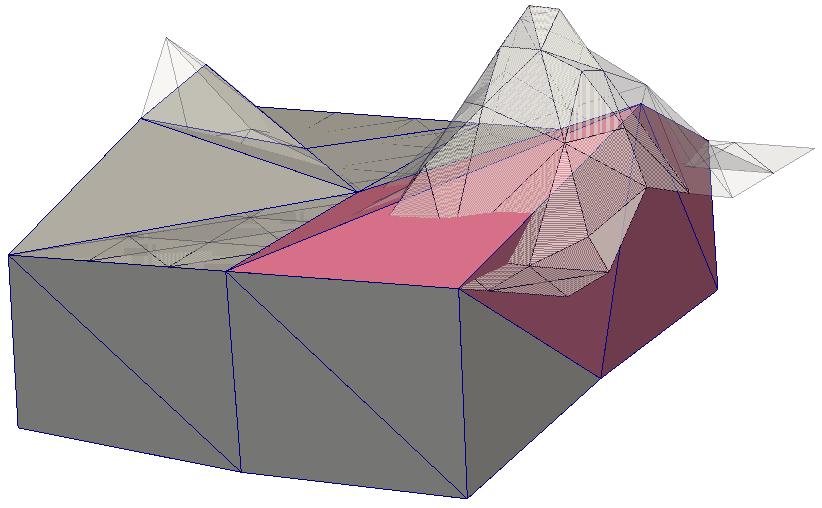 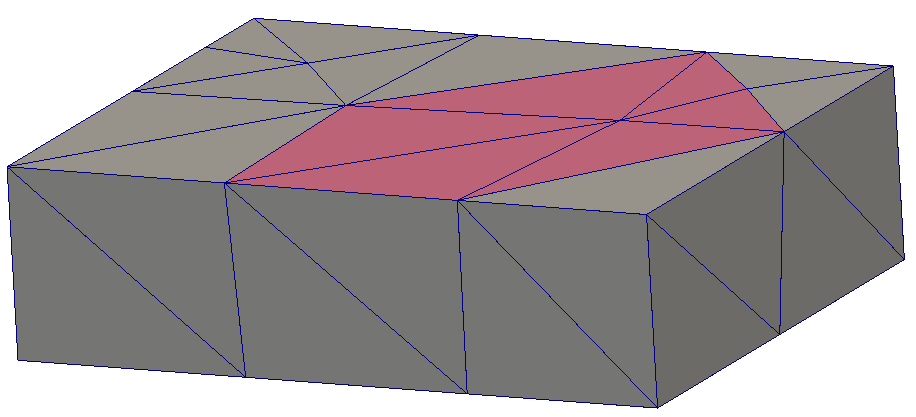 (b) locations after smoothing
11th World Congress on Computational Mechanics (WCCM XI). 20 – 26 July 2014.
Tetrahedral Mesh Optimization Combining Boundary and Inner Node Relocation and Adaptive Local Refinement - 10
Tetrahedral Mesh Smoothing

Boundary Node Smoothing. Parametric Domains
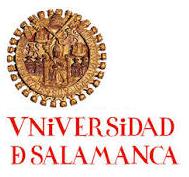 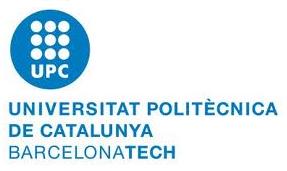 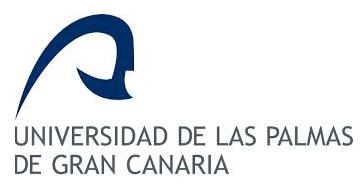 Creating an additional parametric domain for smoothing porpouse only
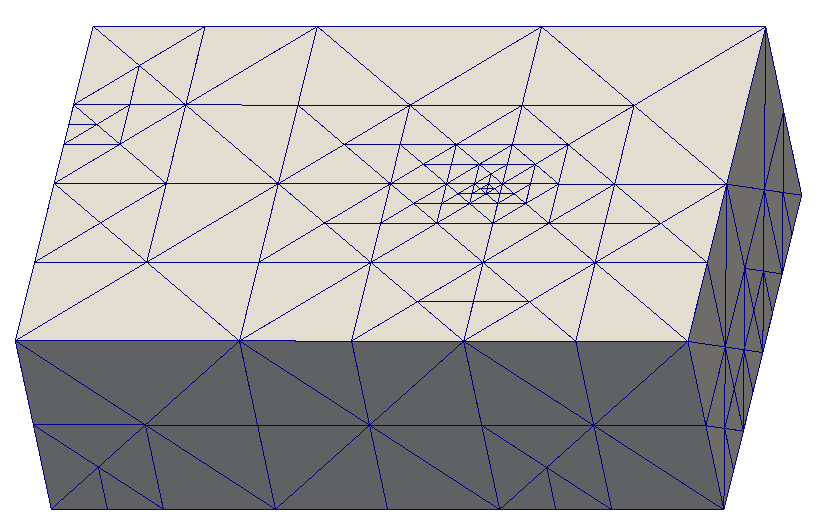 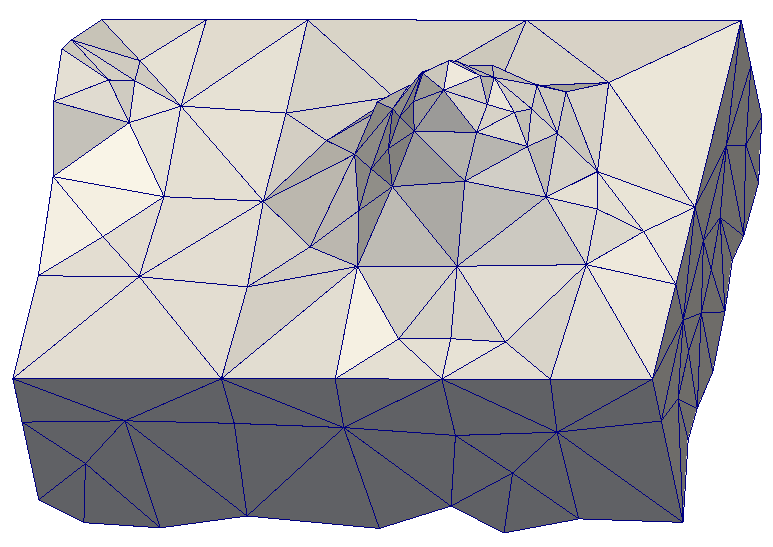 volumetric
parameterization
parametric domain R
(regular Kossascky mesh)
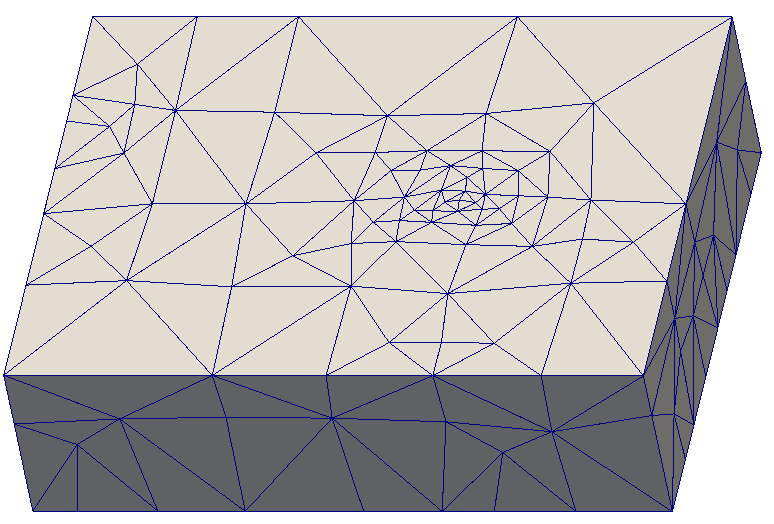 physical domain
Floater’s
parameterization
parametric domain S
(no regular Kossascky mesh)
11th World Congress on Computational Mechanics (WCCM XI). 20 – 26 July 2014.
Tetrahedral Mesh Optimization Combining Boundary and Inner Node Relocation and Adaptive Local Refinement - 11
Tetrahedral Mesh Smoothing

Validity of Boundary Mesh
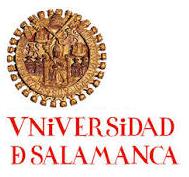 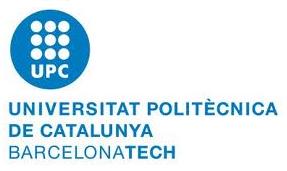 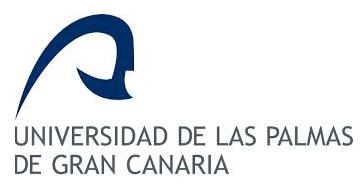 Geometry preservation












 The resulting mesh is tangled. There are no inverted tetrahedral but some of them are overlapped            no valid mesh
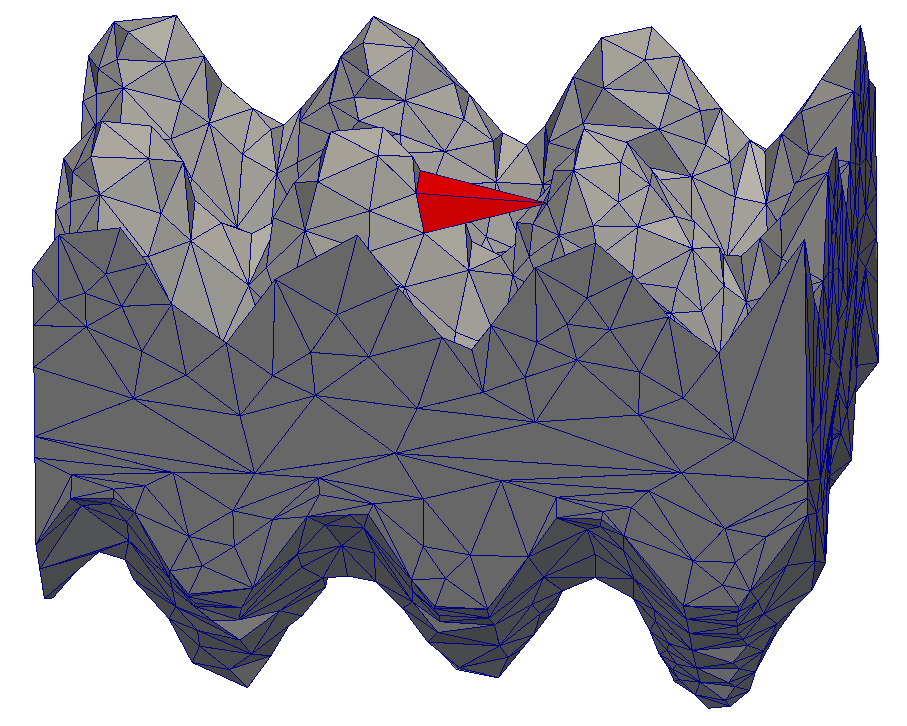 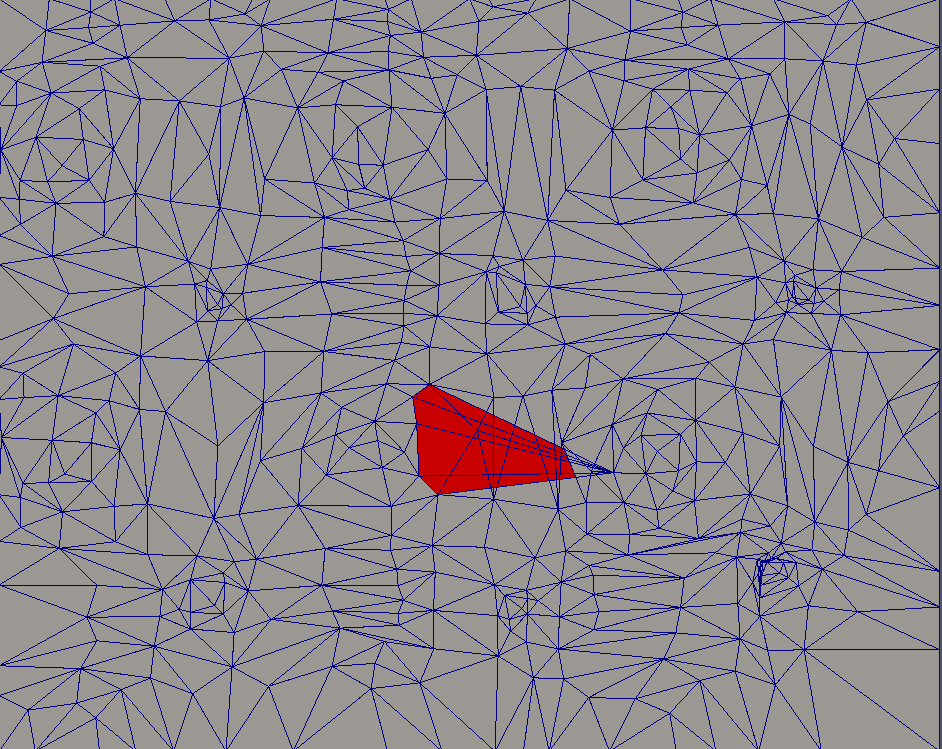 (b) physical domain
(a) parametric domain
11th World Congress on Computational Mechanics (WCCM XI). 20 – 26 July 2014.
Tetrahedral Mesh Optimization Combining Boundary and Inner Node Relocation and Adaptive Local Refinement - 12
Tetrahedral Mesh Smoothing

Boundary Node Smoothing
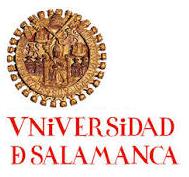 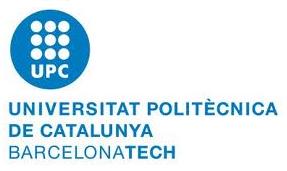 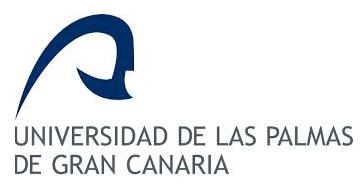 Extra term in the objective function
that penalties tetrahedral collapse in
the parametric domain.
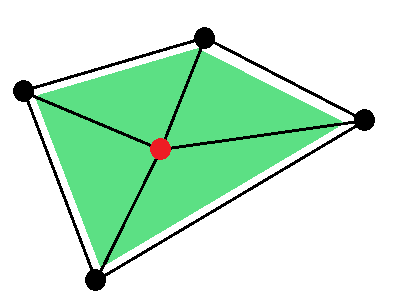 11th World Congress on Computational Mechanics (WCCM XI). 20 – 26 July 2014.
Tetrahedral Mesh Optimization Combining Boundary and Inner Node Relocation and Adaptive Local Refinement - 13
Tetrahedral Mesh Smoothing

Boundary Node Smoothing
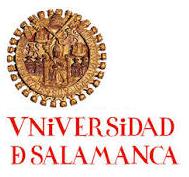 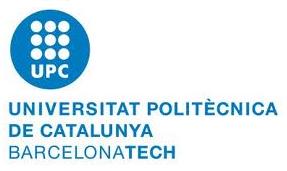 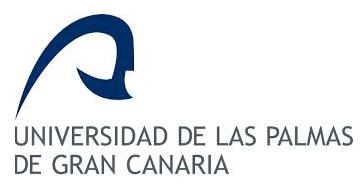 Analogous  procedure for edge (1D) optimization












 Boundary nodes smoothing could cause loose of both volume and geometry
Iterative Refinement, untangle and smoothing stages
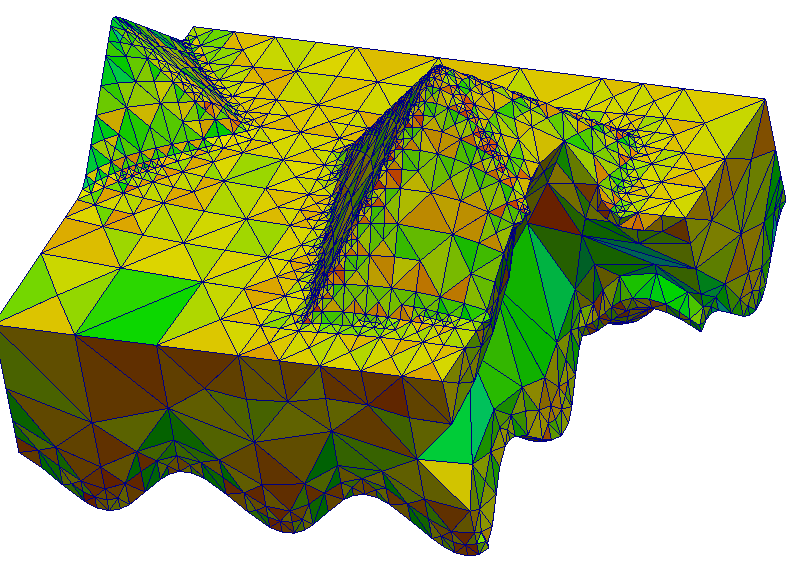 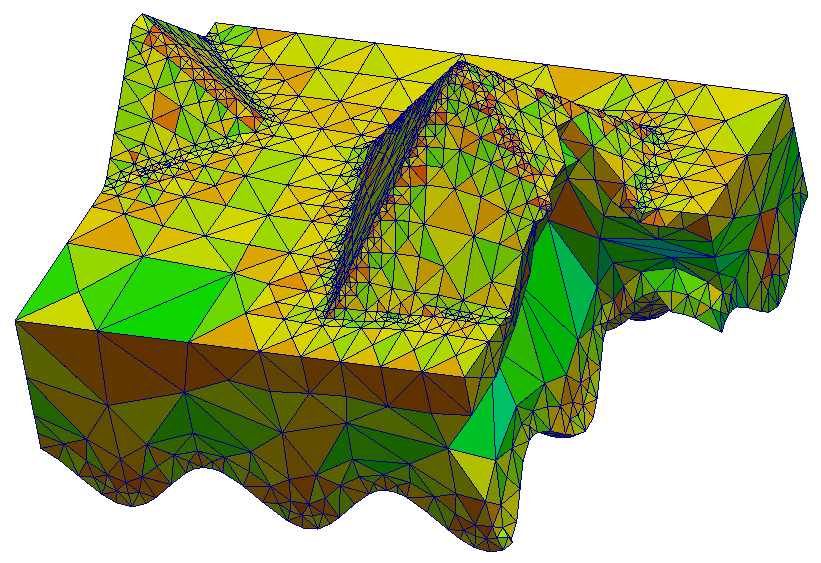 11th World Congress on Computational Mechanics (WCCM XI). 20 – 26 July 2014.
Tetrahedral Mesh Optimization Combining Boundary and Inner Node Relocation and Adaptive Local Refinement - 14
Tetrahedral Mesh Smoothing

Bound Smoothing Area (Buffering algorithm)
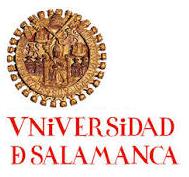 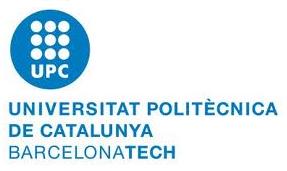 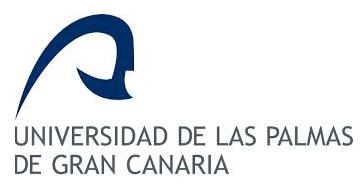 11th World Congress on Computational Mechanics (WCCM XI). 20 – 26 July 2014.
Tetrahedral Mesh Optimization Combining Boundary and Inner Node Relocation and Adaptive Local Refinement - 15
Aplications

Oil Field Meshing
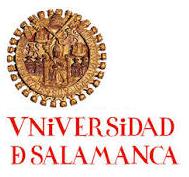 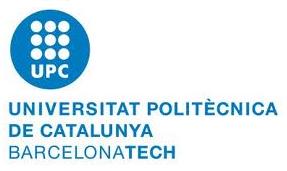 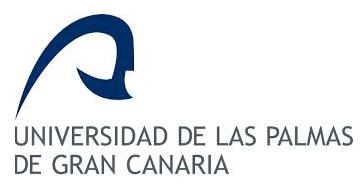 11th World Congress on Computational Mechanics (WCCM XI). 20 – 26 July 2014.
Tetrahedral Mesh Optimization Combining Boundary and Inner Node Relocation and Adaptive Local Refinement - 16
Aplications

Oil Field Meshing
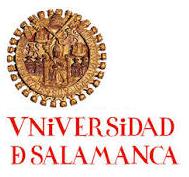 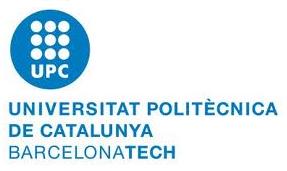 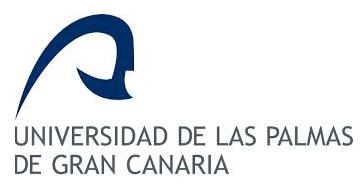 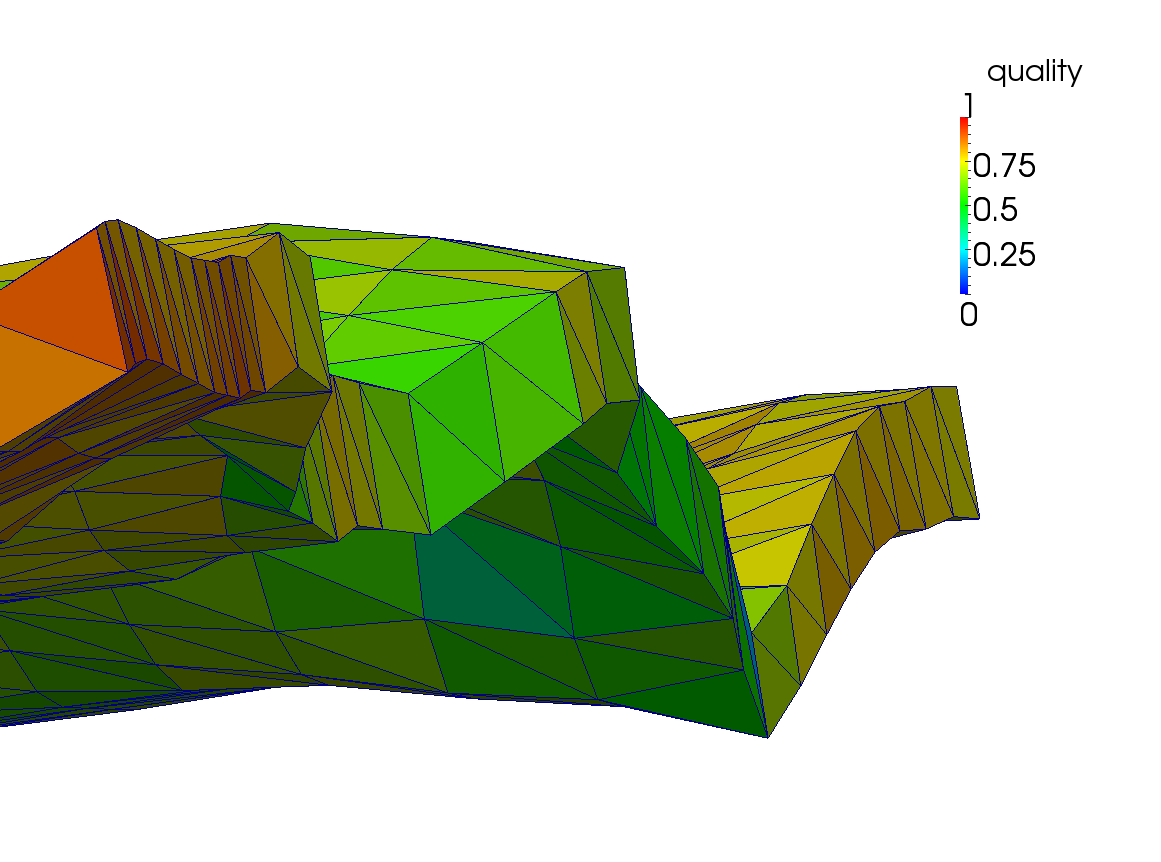 Initial coarse mesh
11th World Congress on Computational Mechanics (WCCM XI). 20 – 26 July 2014.
Tetrahedral Mesh Optimization Combining Boundary and Inner Node Relocation and Adaptive Local Refinement - 17
Aplications

Oil Field Meshing
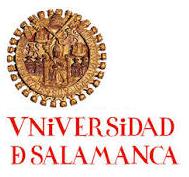 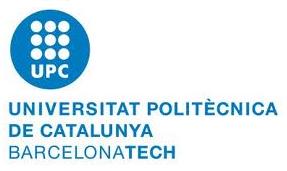 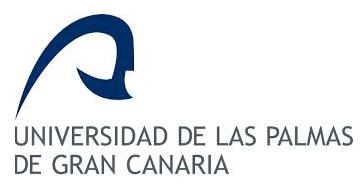 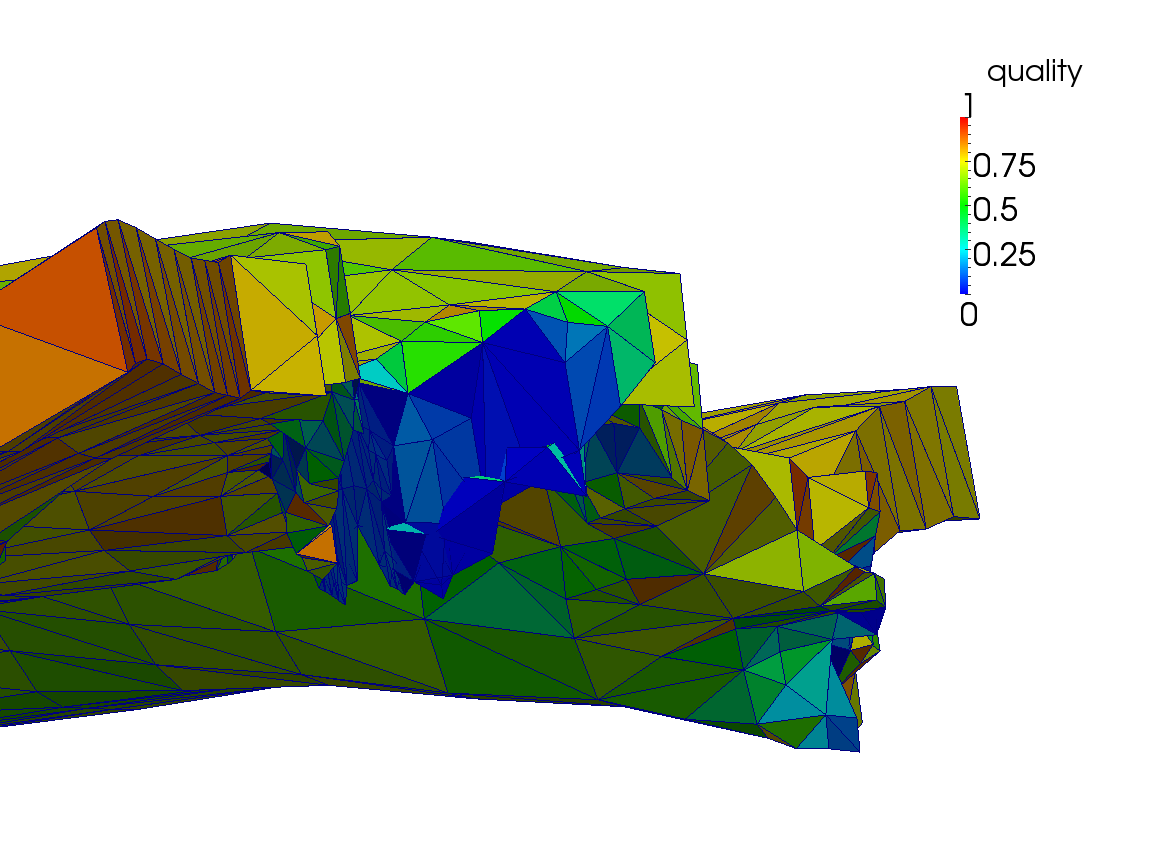 Coons patches
11th World Congress on Computational Mechanics (WCCM XI). 20 – 26 July 2014.
Tetrahedral Mesh Optimization Combining Boundary and Inner Node Relocation and Adaptive Local Refinement - 18
Aplications

Oil Field Meshing
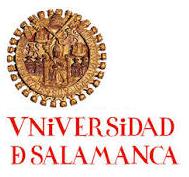 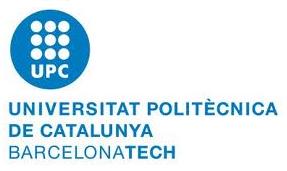 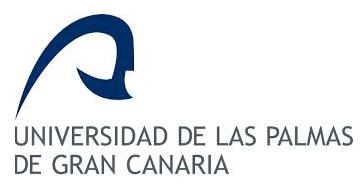 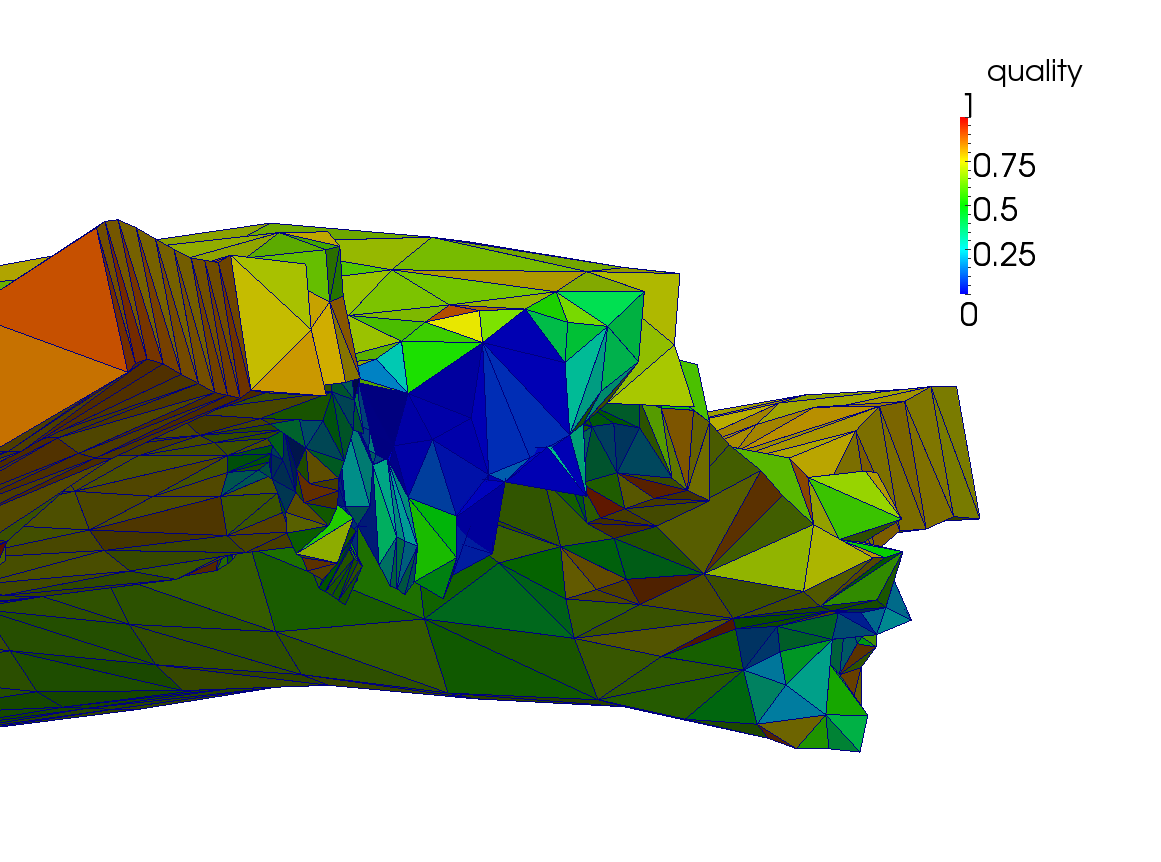 Inner nodes smoothing
11th World Congress on Computational Mechanics (WCCM XI). 20 – 26 July 2014.
Tetrahedral Mesh Optimization Combining Boundary and Inner Node Relocation and Adaptive Local Refinement - 19
Aplications

Oil Field Meshing
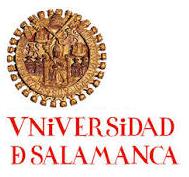 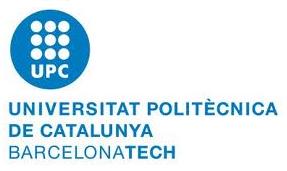 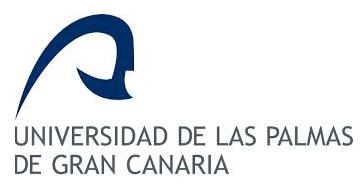 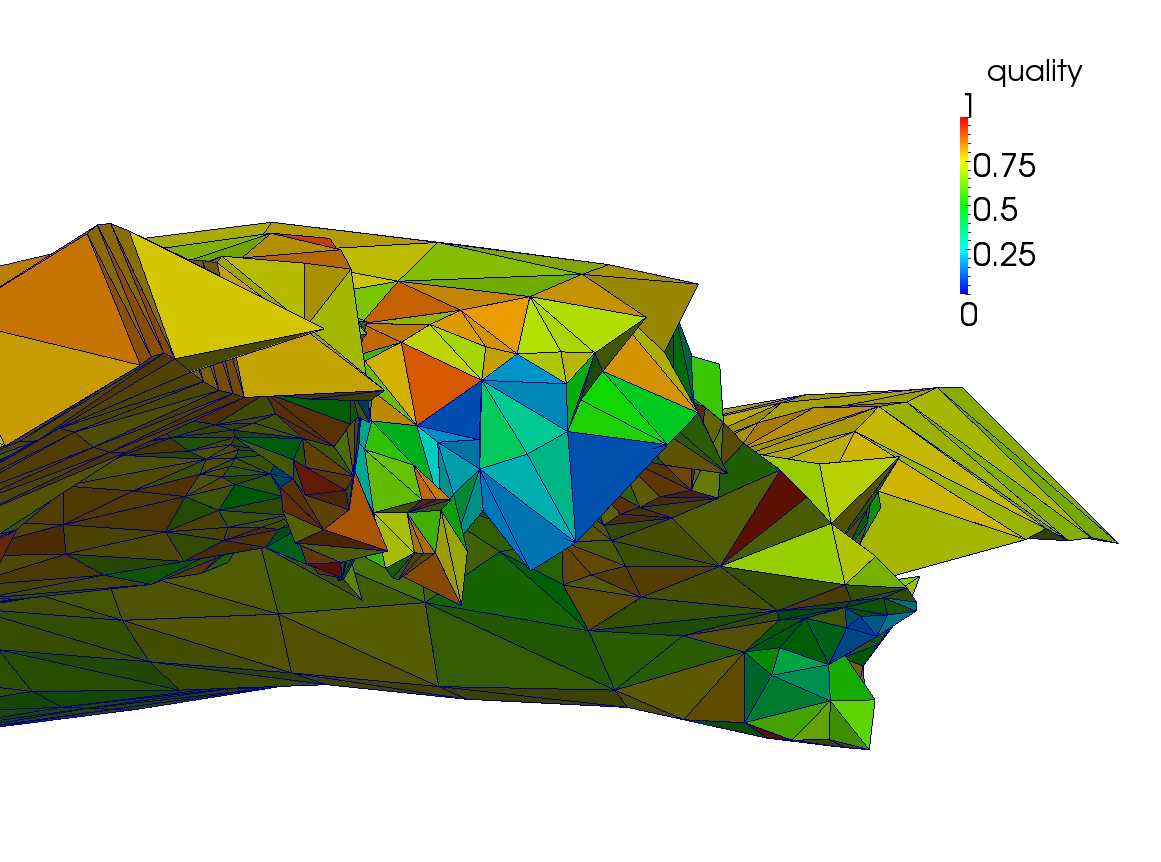 Boundary  nodes smoothing
11th World Congress on Computational Mechanics (WCCM XI). 20 – 26 July 2014.
Tetrahedral Mesh Optimization Combining Boundary and Inner Node Relocation and Adaptive Local Refinement - 20
Aplications

Oil Field Meshing
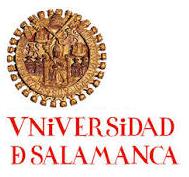 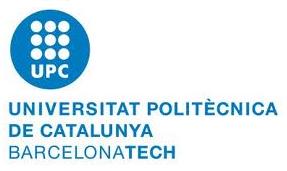 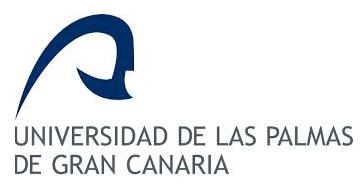 Tetrahedral quality
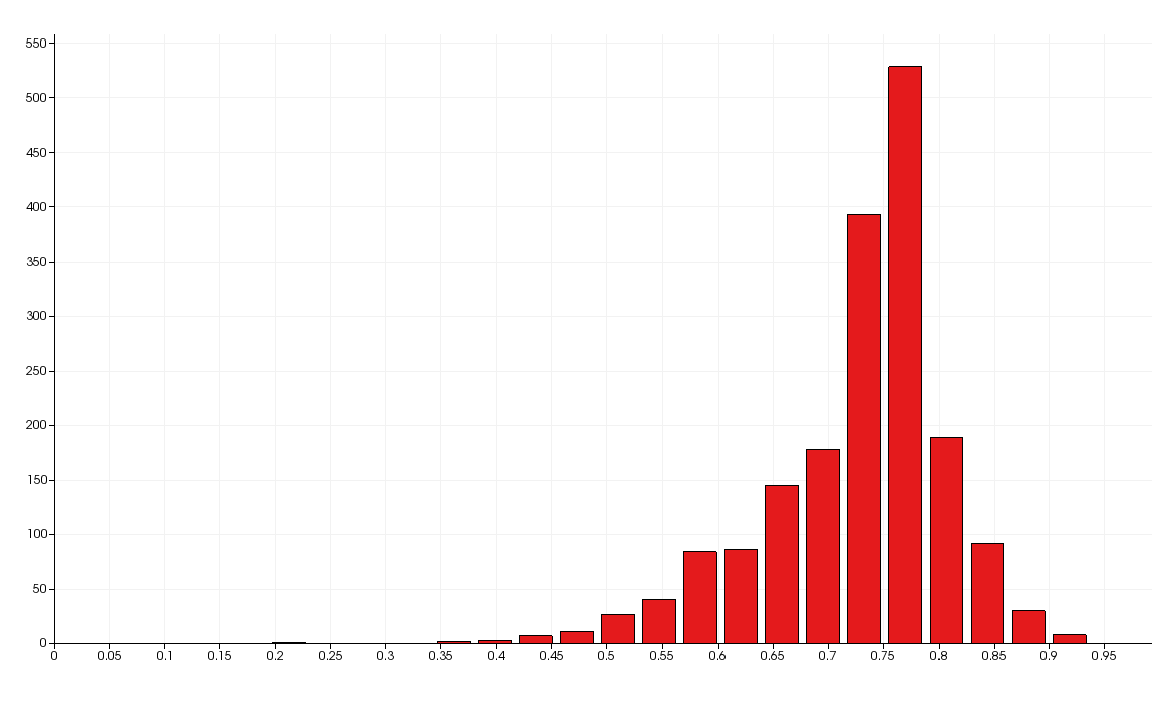 Nbr. of nodes   8213
Nbr of cells      33104Min quality     0.0043Mean quality  0.649Max quality     0.986
11th World Congress on Computational Mechanics (WCCM XI). 20 – 26 July 2014.
Tetrahedral Mesh Optimization Combining Boundary and Inner Node Relocation and Adaptive Local Refinement - 21
Aplications

Troposphere Meshing for Wind Forecast
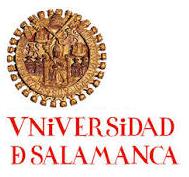 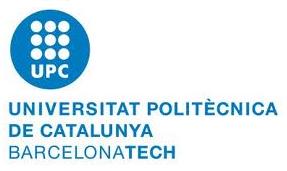 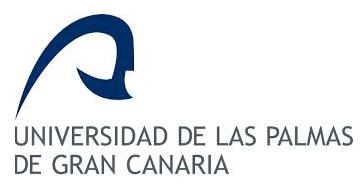 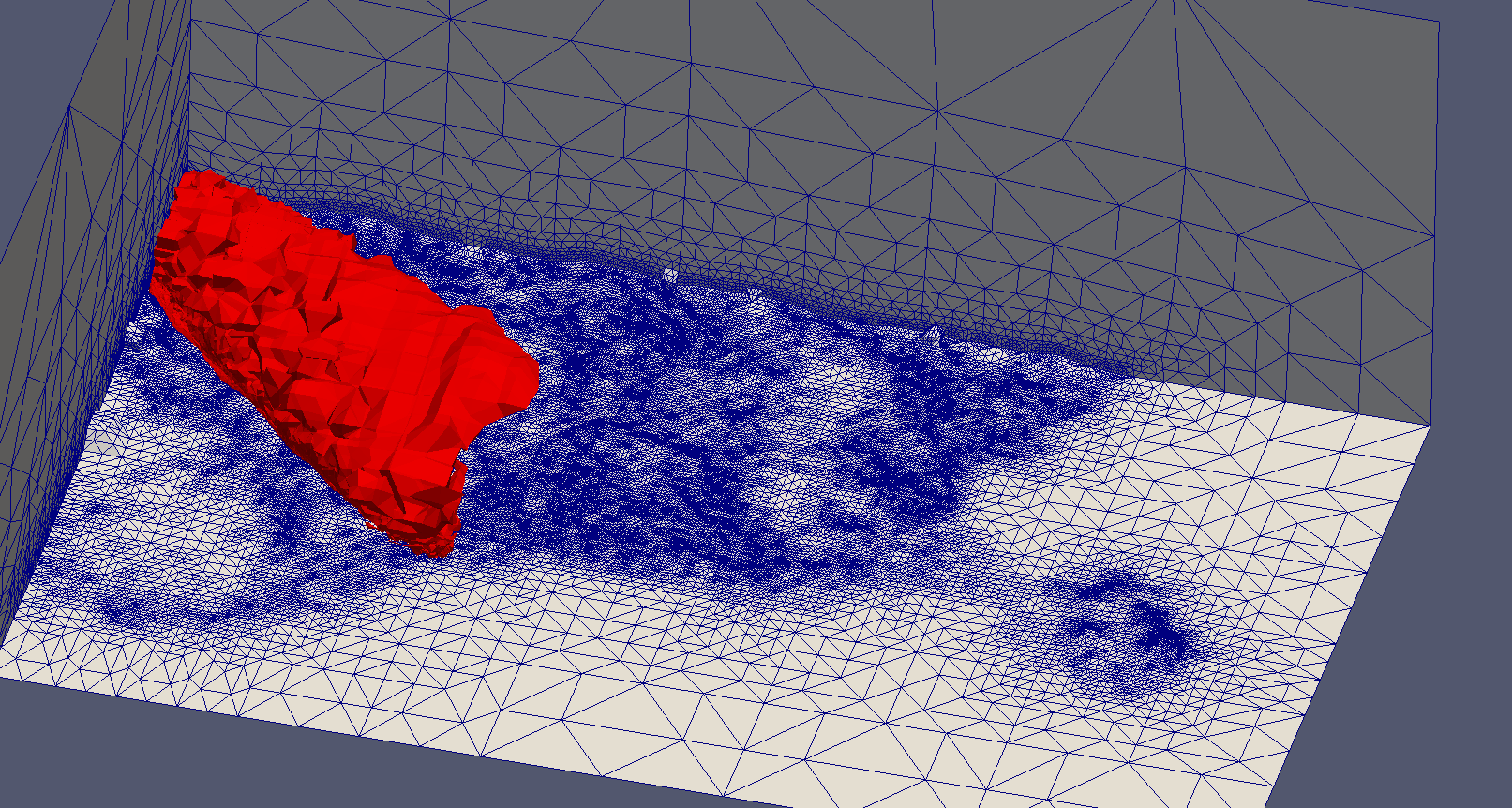 11th World Congress on Computational Mechanics (WCCM XI). 20 – 26 July 2014.
Tetrahedral Mesh Optimization Combining Boundary and Inner Node Relocation and Adaptive Local Refinement - 22
[Speaker Notes: Brief presentation.]
Conclusions
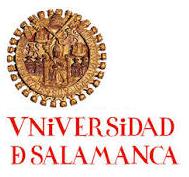 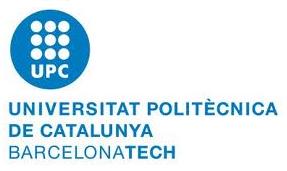 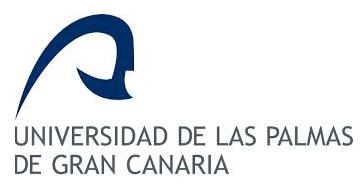 Conclusions
An innovative method has been developed for both, boundary smoothing and volumetric parametrization of genus-zero solid
This work upgrades The Meccano Method by adding boundary nodes relocation
The procedure obtains good quality meshes
The idea can be applied to any mesh generation method that uses surface parameterization
The procedure requires minimum user intervention  
The algorithm has a low computational cost and admits paralellization
11th World Congress on Computational Mechanics (WCCM XI). 20 – 26 July 2014.
Tetrahedral Mesh Optimization Combining Boundary and Inner Node Relocation and Adaptive Local Refinement - 23
Questions?
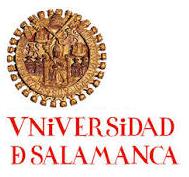 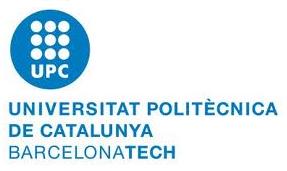 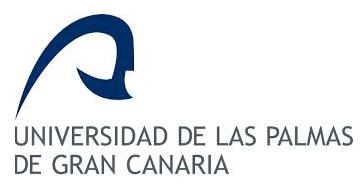 Thanks for your attention!
11th World Congress on Computational Mechanics (WCCM XI). 20 – 26 July 2014.
Tetrahedral Mesh Optimization Combining Boundary and Inner Node Relocation and Adaptive Local Refinement - 24